Welcome My Dear Students
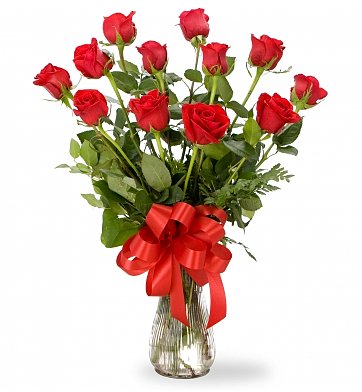 PRESENTATIONBY
HASAN MD. ZONAYED
SENIOR TEACHER
CHANDGAON N.M.C MODEL HIGH SCHOOL
CHANDGAON,CHITTAGONG
MOBILE-01715433150
E-MAIL-hasantr1971@gmail .com
Class: Ten
Subject: English-1(Independence Day)
Unit -3,Lesson-4
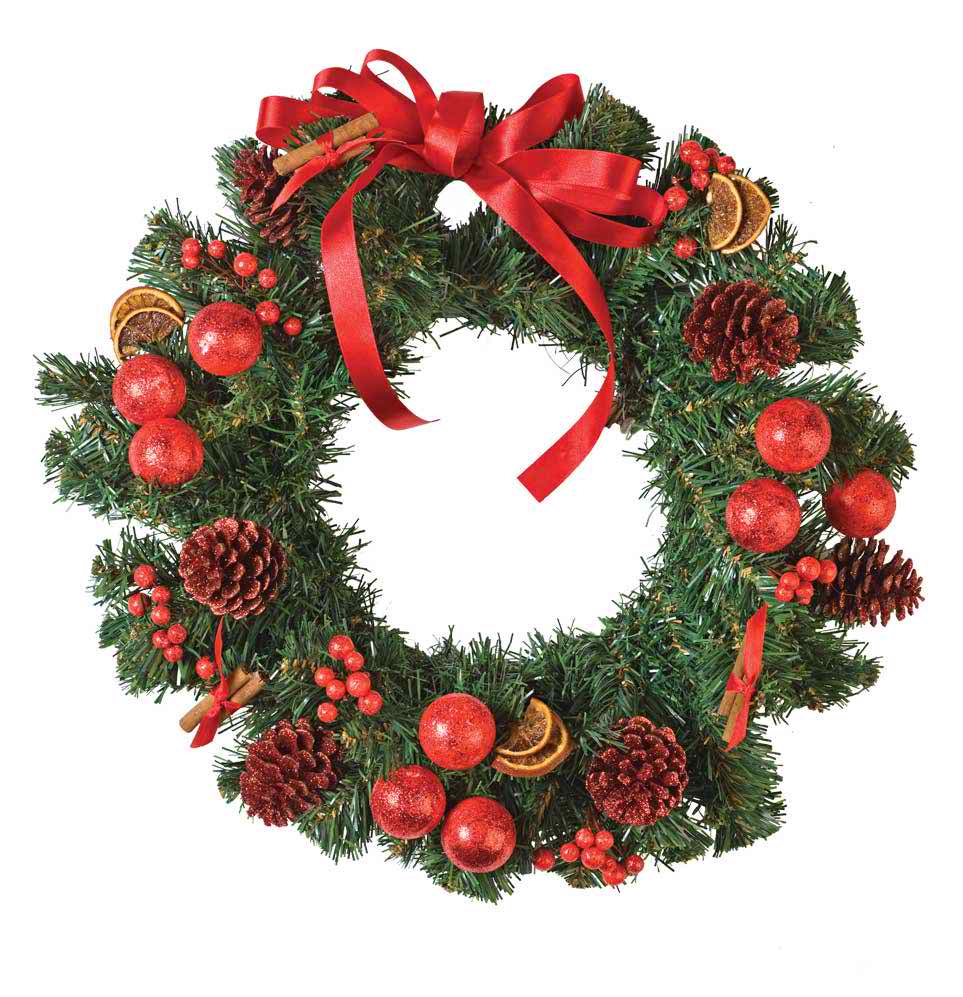 Wreath
10 Heroes of Bangladesh
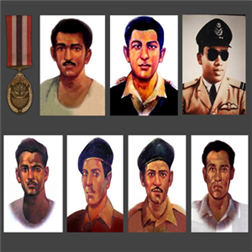 Martyr
On 26 March
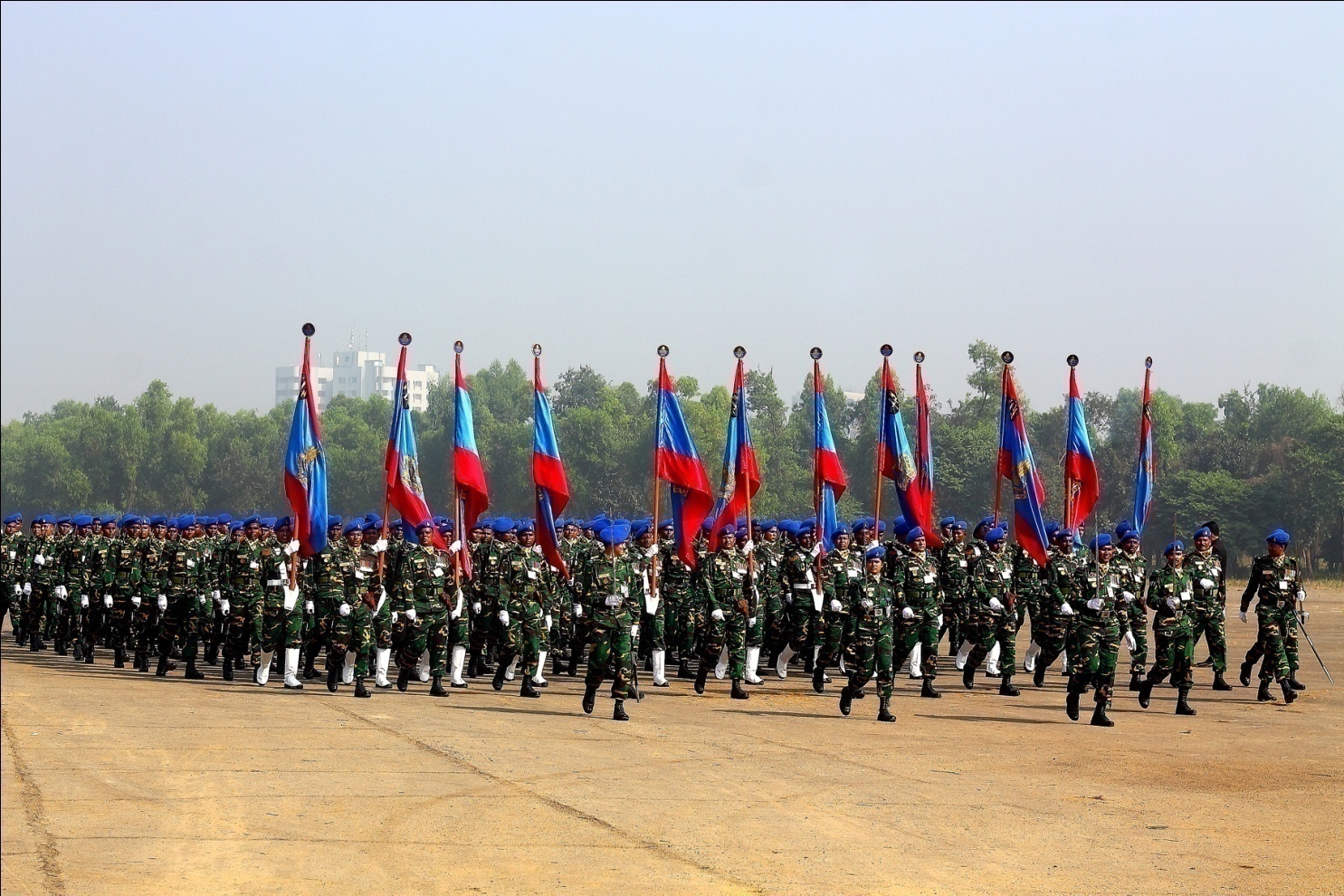 National Parade Ground of Bangladesh
26 March, 1971
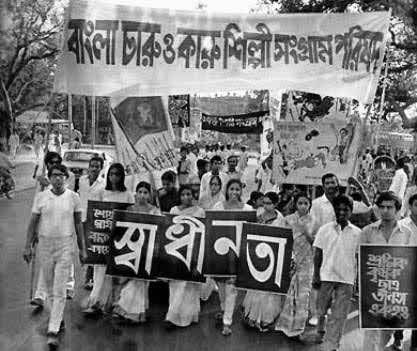 Pakistani army killed  Bengali  people
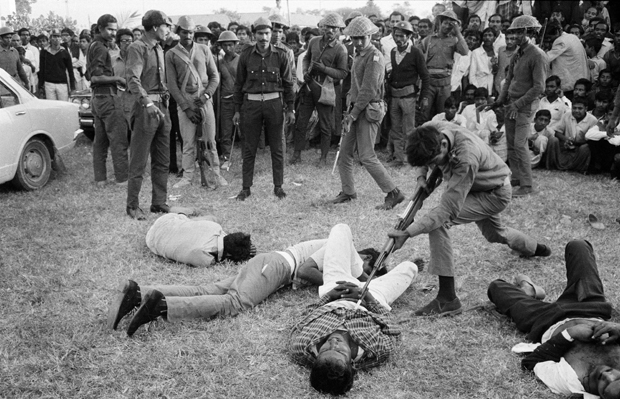 26, March
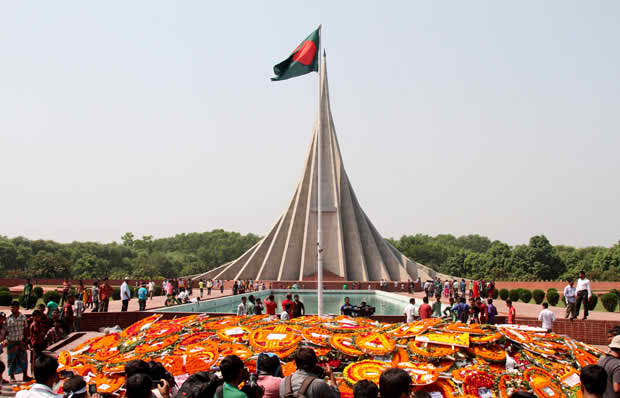 INDEPENDENCE DAY
Learning outcomes
From this lesson students will be able to -
Describe the independence day.
Use words and make sentences 
Choose the correct answer from the alternative 
Ask and answer question
New words and their meanings
Wreath –Circular arrangement of flowers.
Enthusiasm-excited, engrossing interest.
Diplomat - Government representative abroad.
Highlight- Emphasize something.
Entertain- Amuse or interest audience.
Fervor- Very strong feelings about something.
Illuminate- Light up, illumine.
Spectator- Somebody who watches an activity. 
Martyr- Somebody who sacrifices own life for noble cause.
Is it possible to communicate easily from West Pakistan to Bangladesh (Former East Pakistan)?
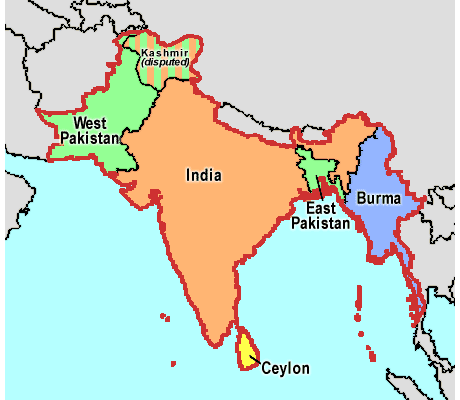 Bangladesh
Do you Know him?
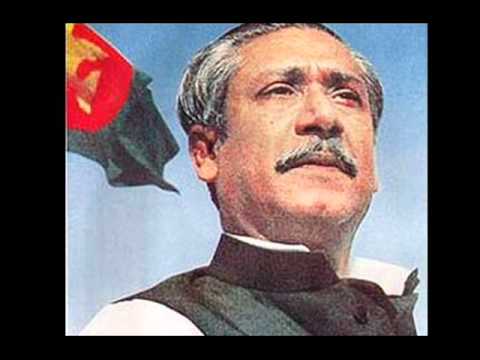 Father of the Nation
Shekh Mujibur Rahman
Biggest Festival of Bangladesh
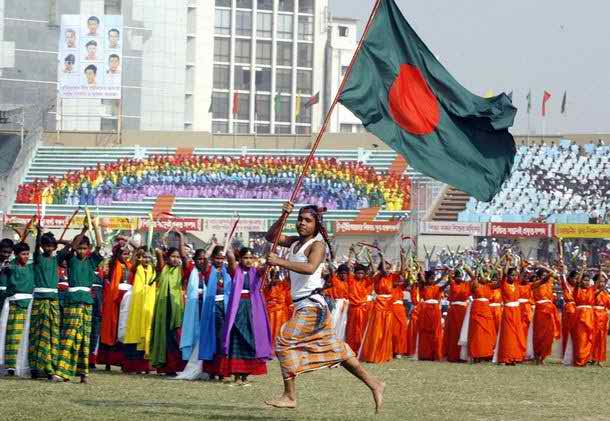 After the independence
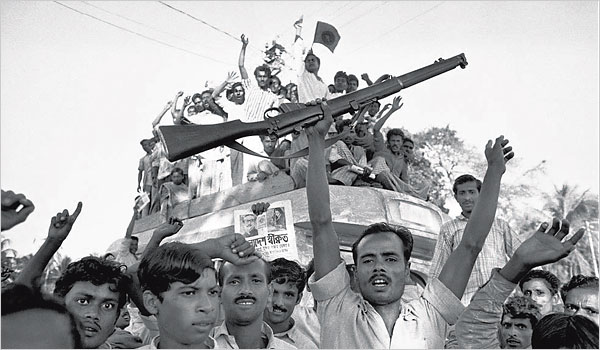 Brave  Bengali people
Team work
How do the various organization and institutes observe the  independence  day?
Evaluation:
Choose the best answer:
Our biggest festival is-
   a) Victory day  b) Shaheed day c) Pahela Baishakh d)Independence day  
2. The celebration of Independence day begins with—
    a)Procession b)Gunshot c)Placing wreaths of national memorial
    d)The display of parades by defence force.
3. The national memorial is 
   a) On Dhaka university campus. b) at the Ramna park
   c) At Savar d)Near Dhaka Medical College
4) On Independence Day national Parade is held-
    a) At the national parade ground. b)In the streets
    c) In the decorated vehicles d) In Dhaka stadium.
Home work
How do you observe 26 March as an independence  day in your school? Give a short description.
Thank you all
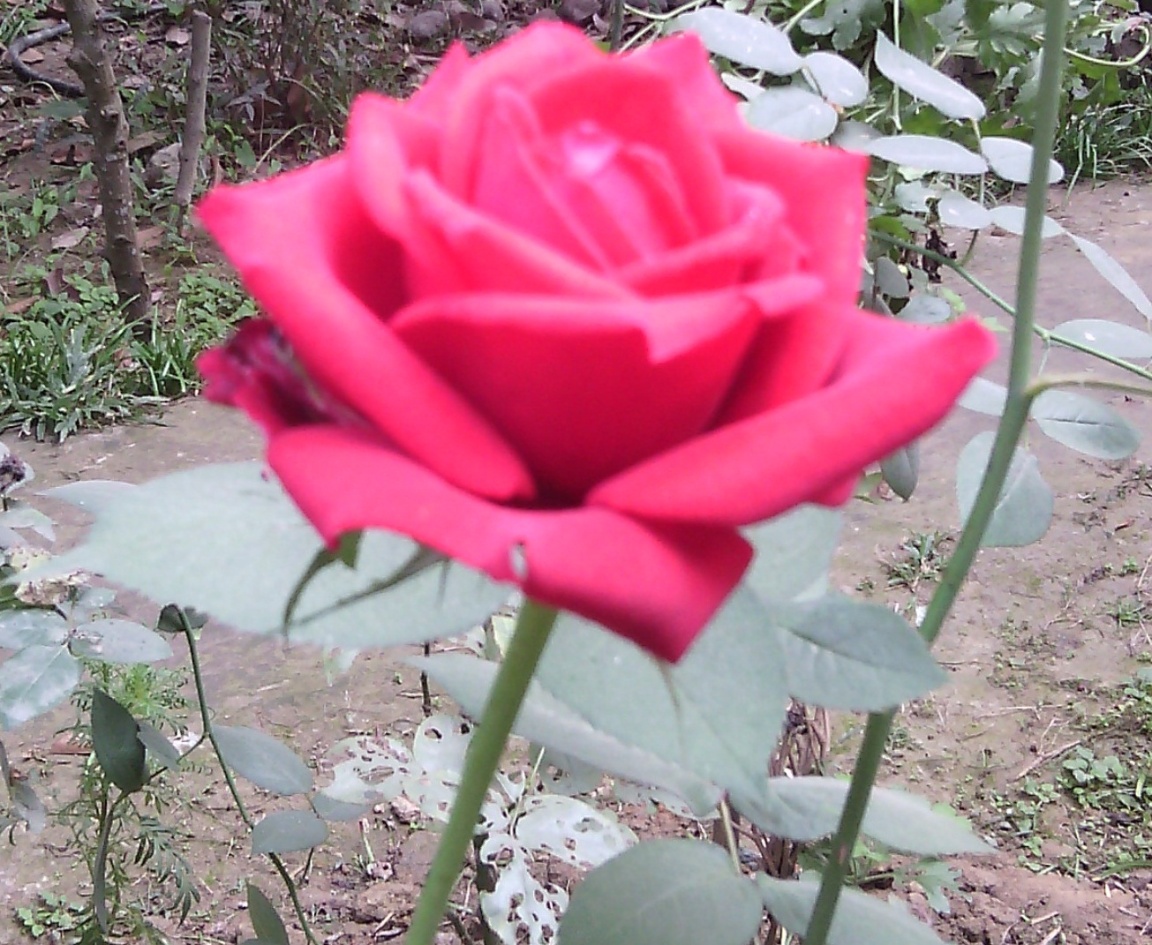